Un centurion demande à Jésus de guérir son serviteur
Luc 7,1-10
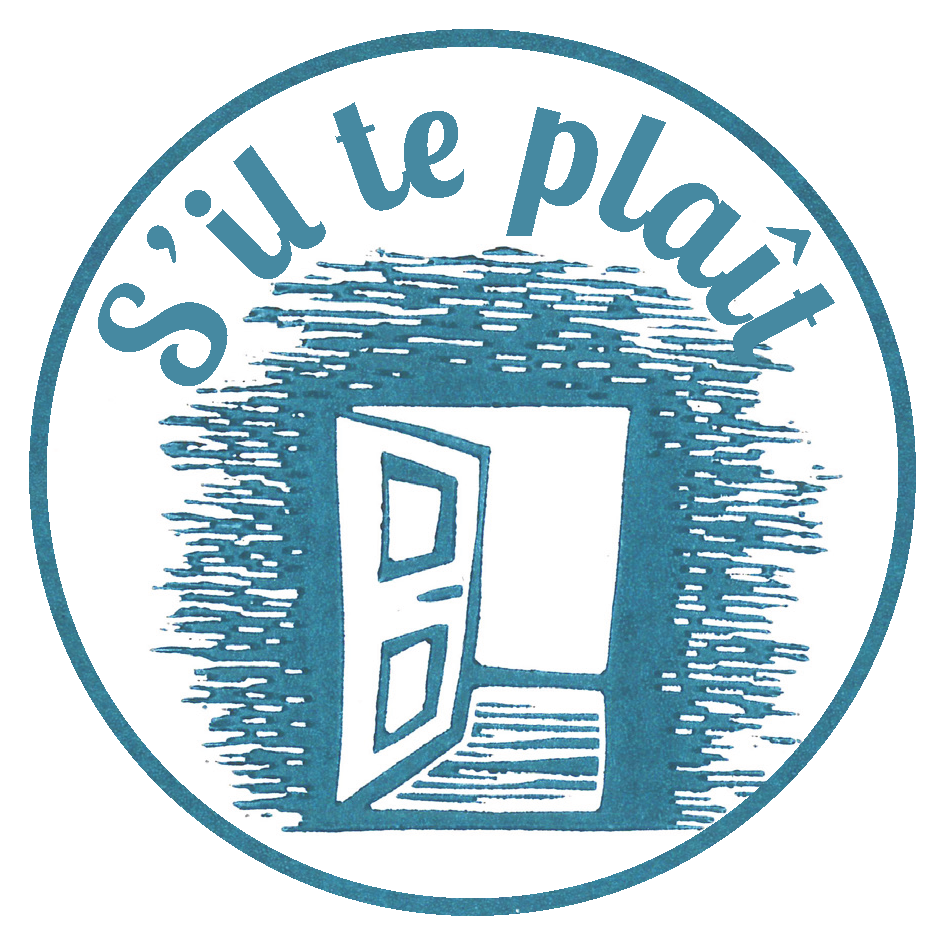 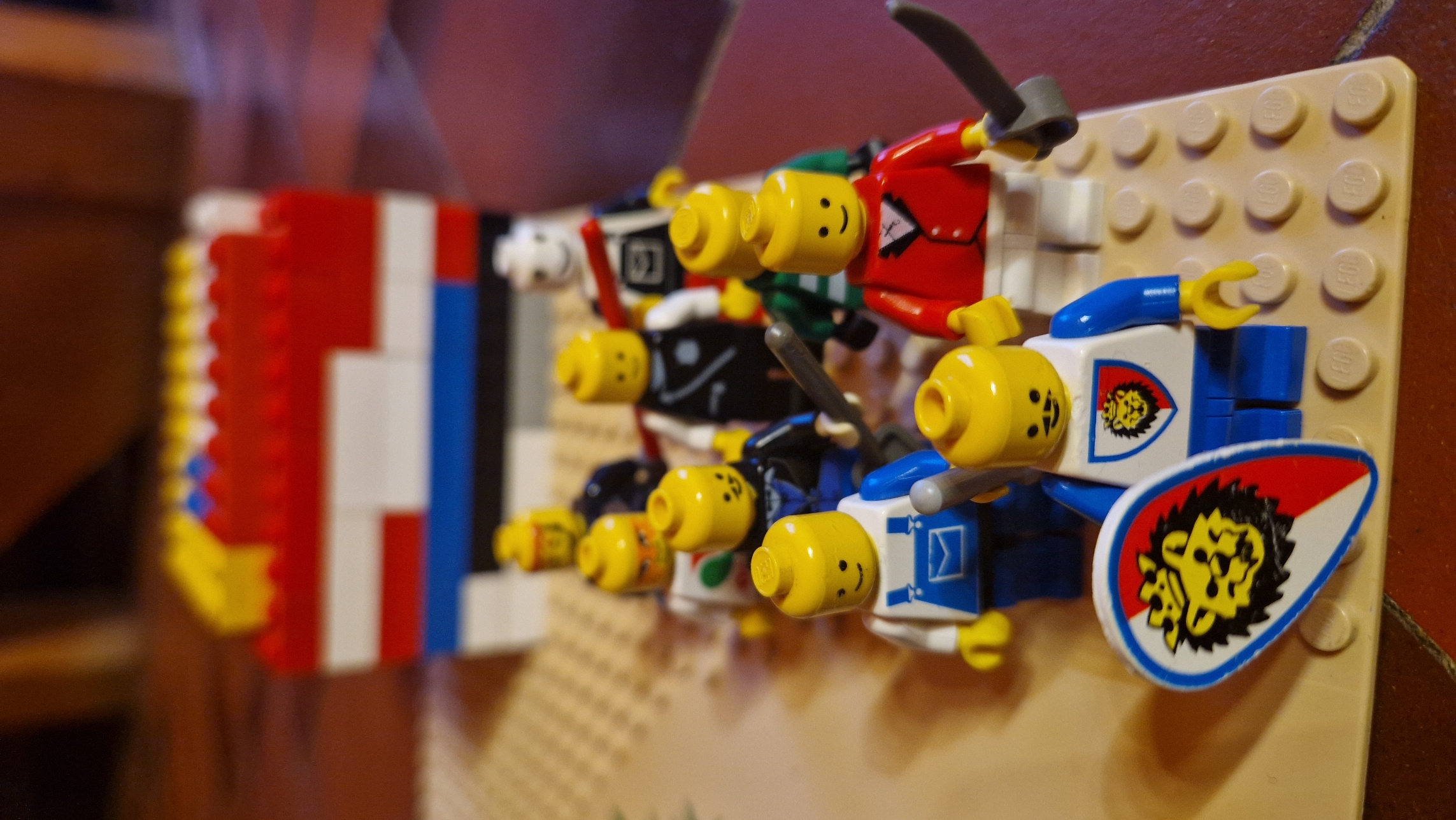 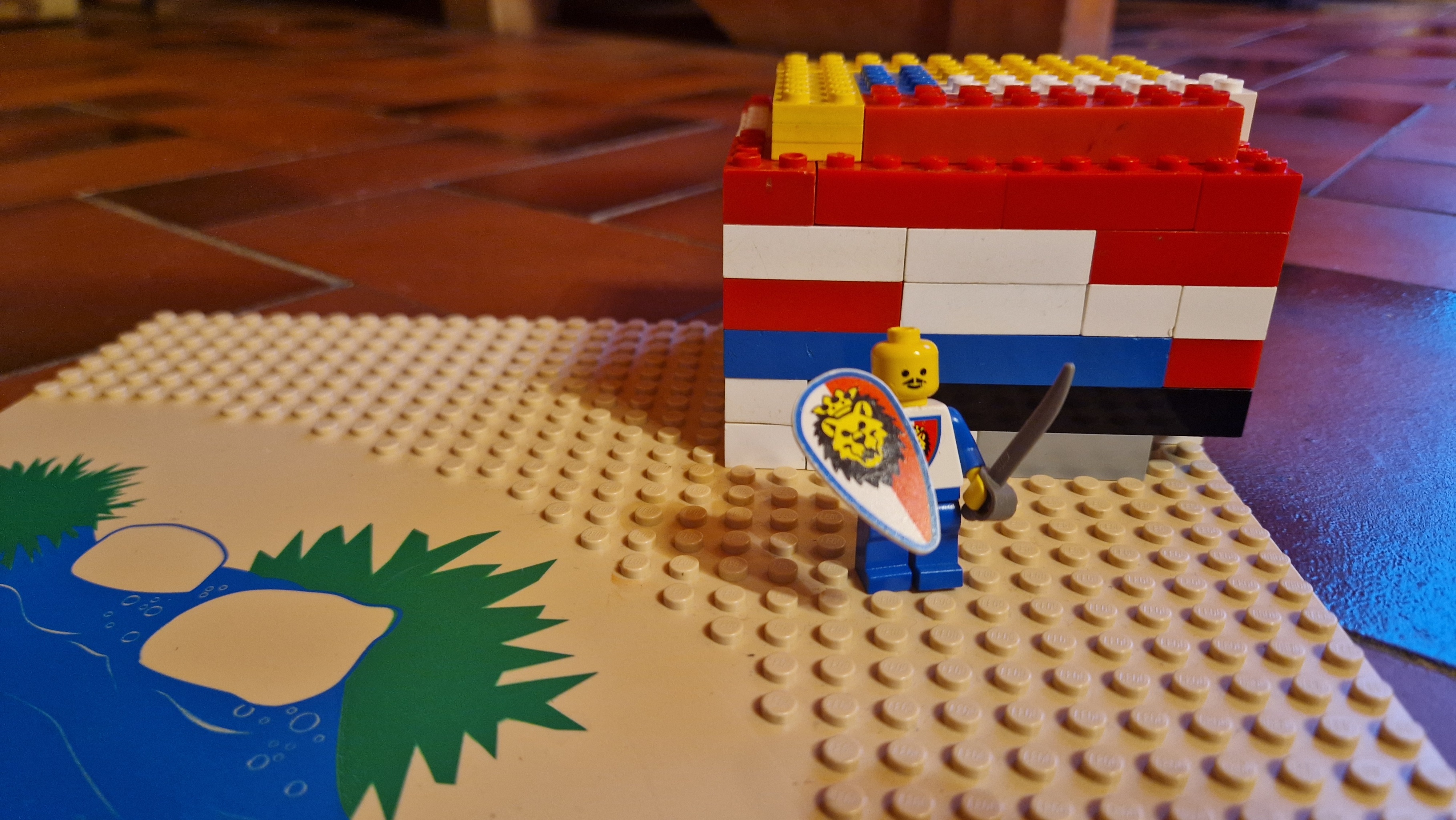 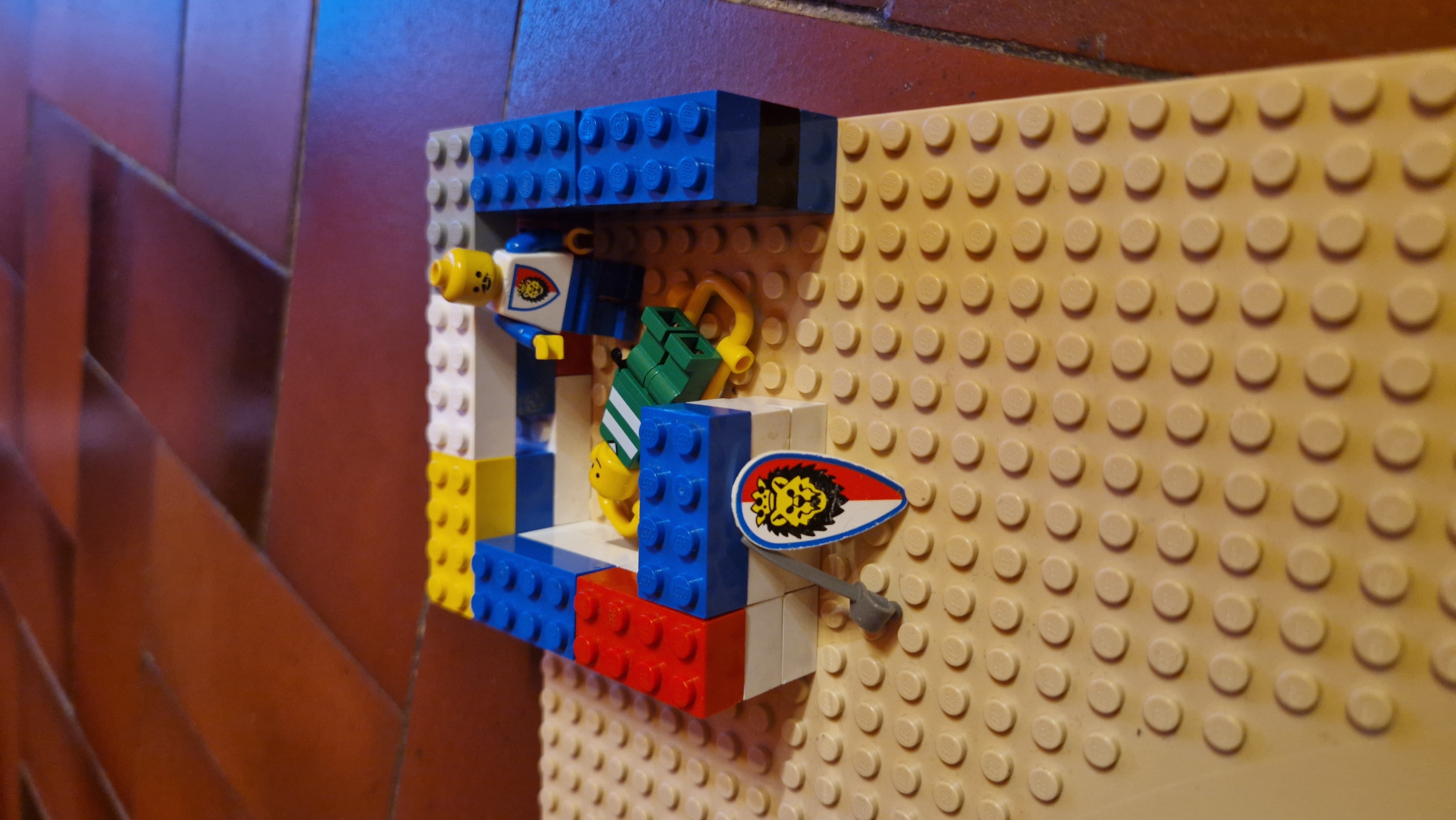 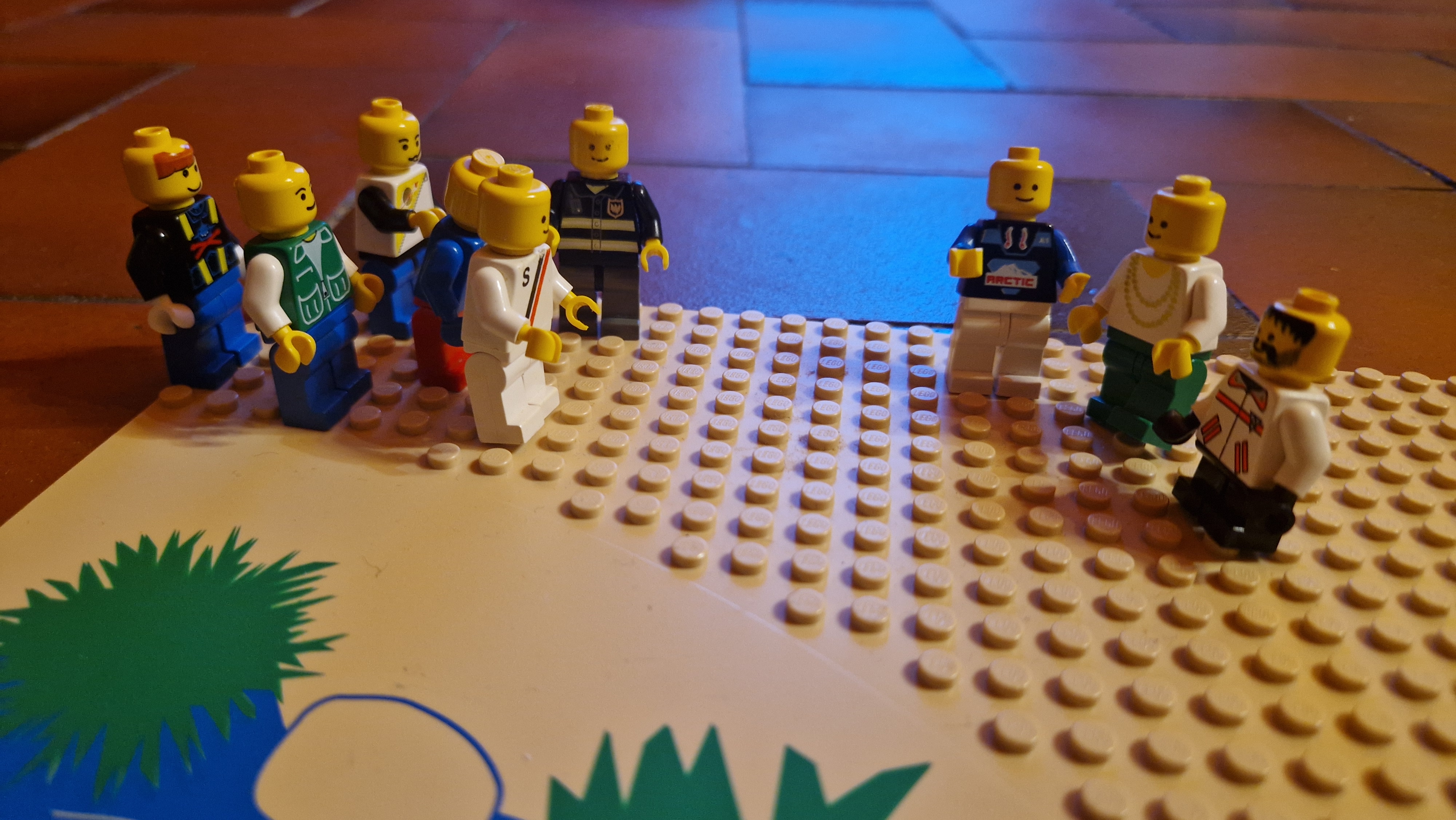 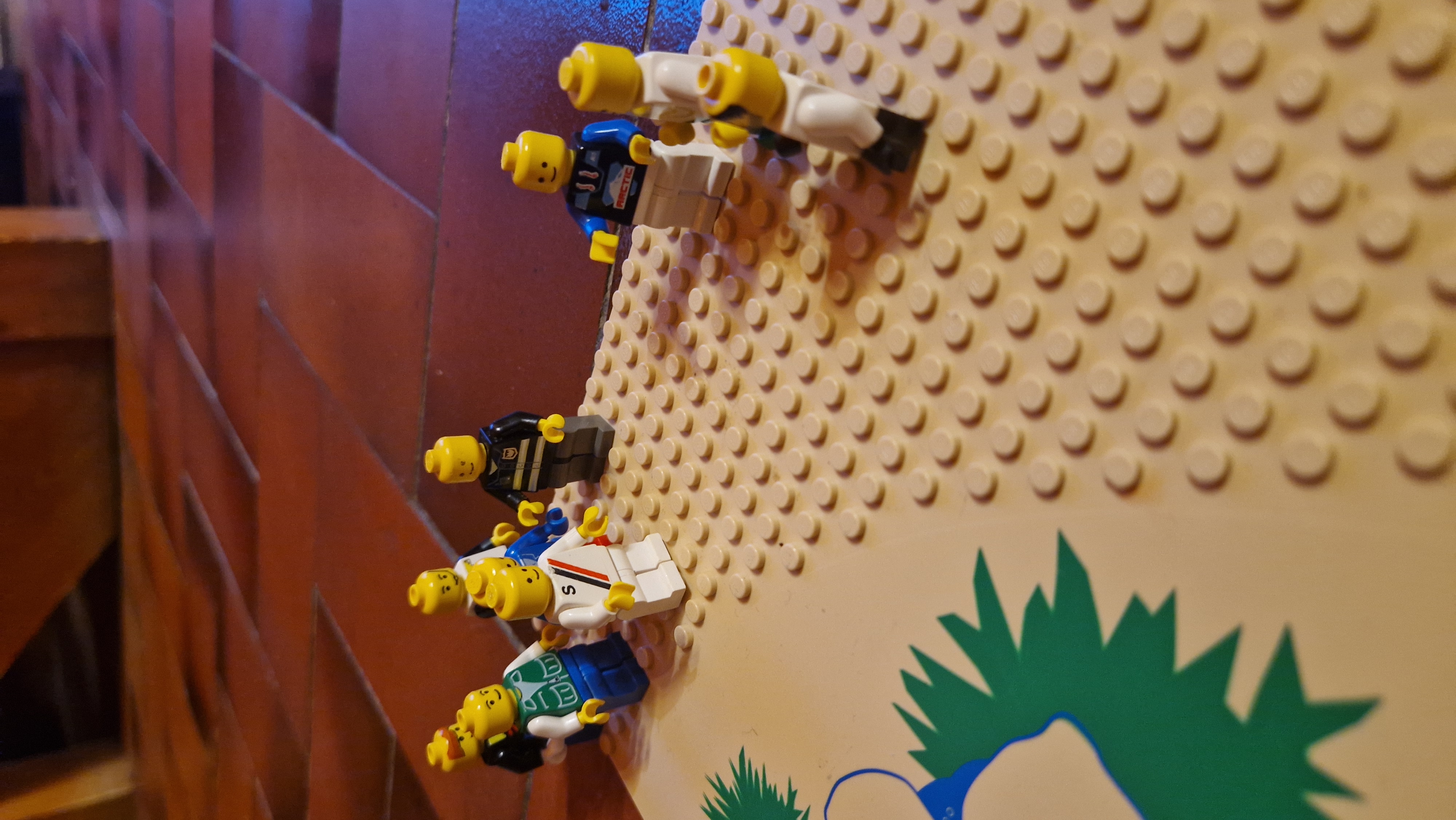 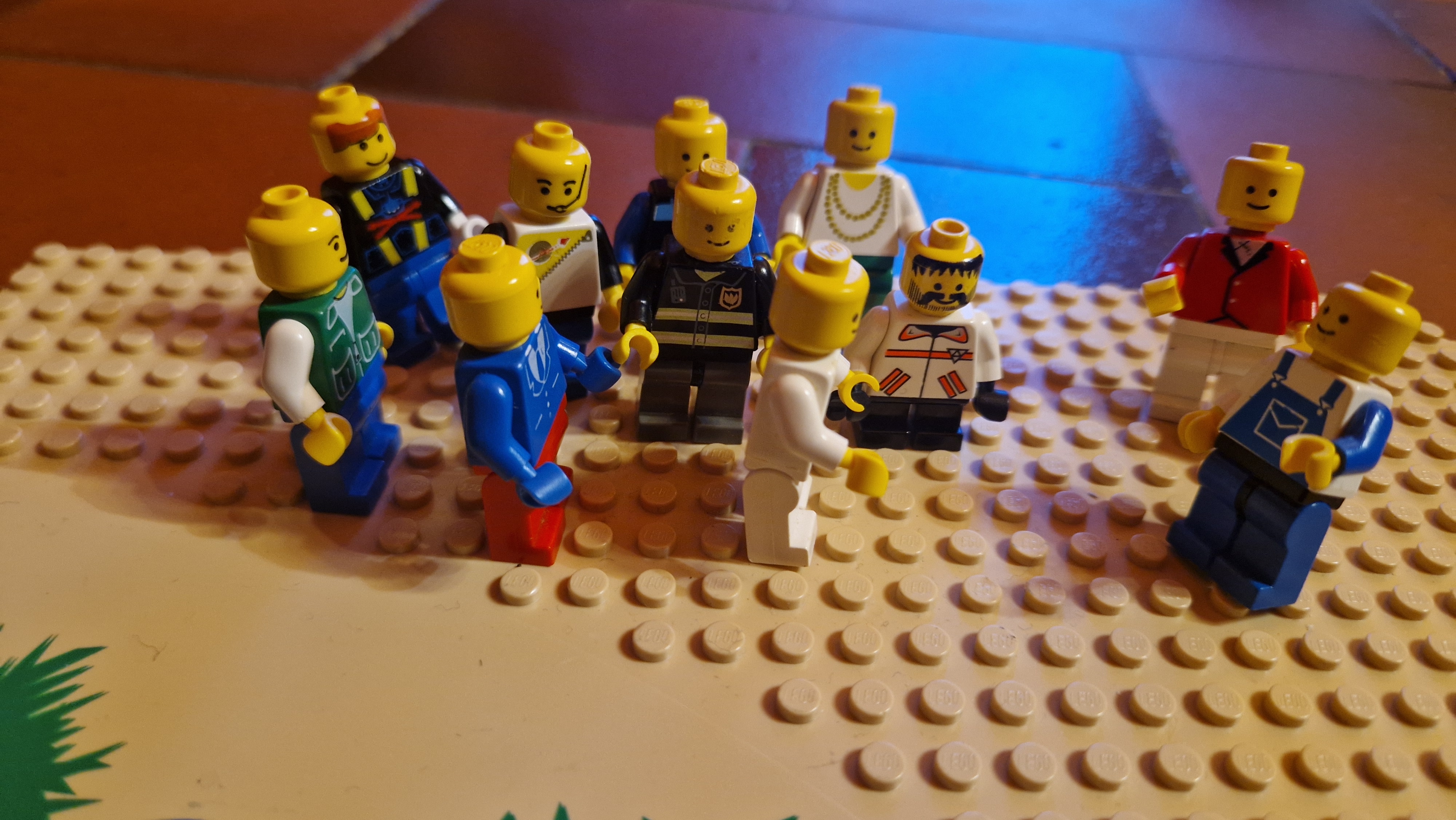 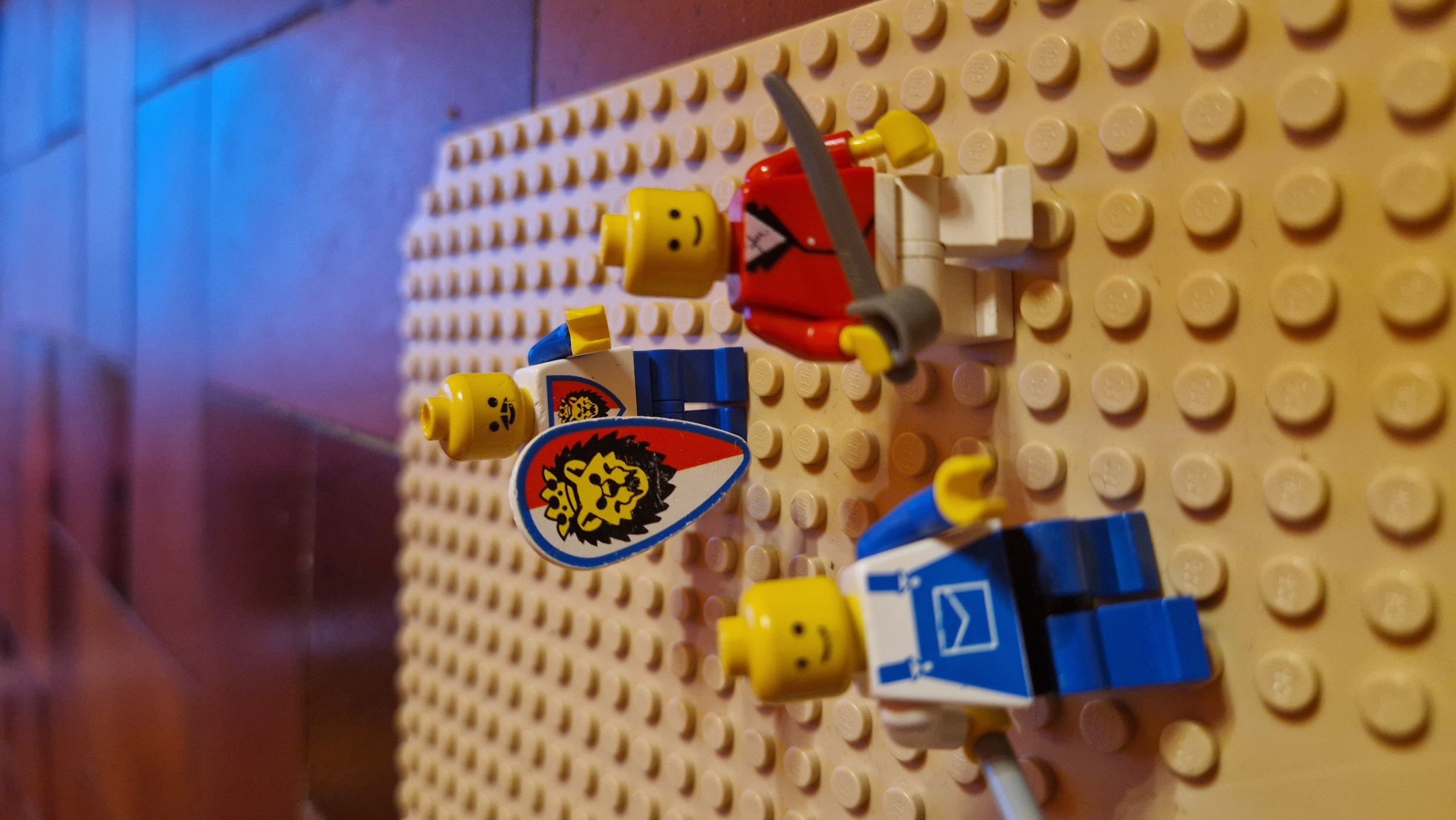 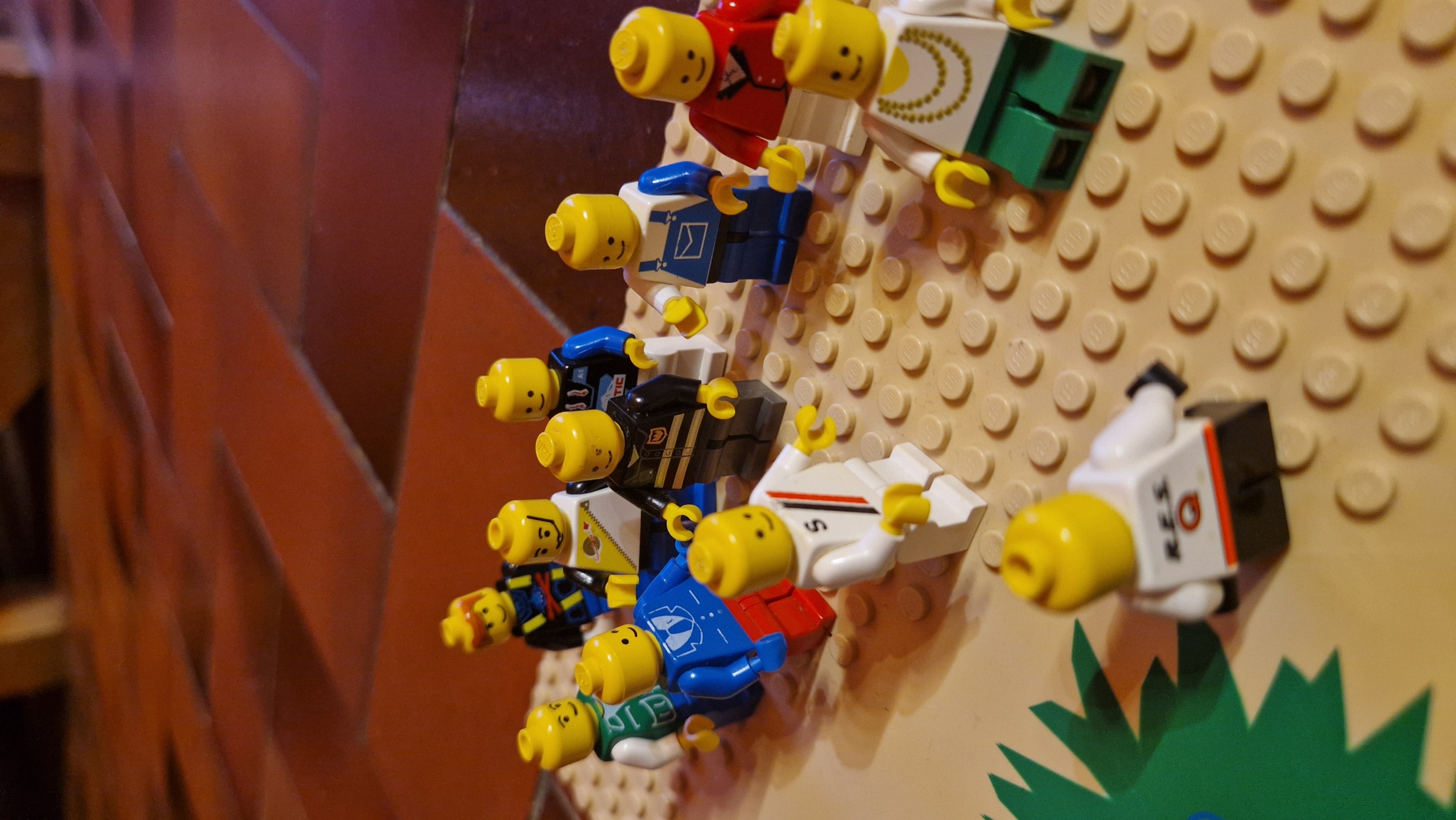 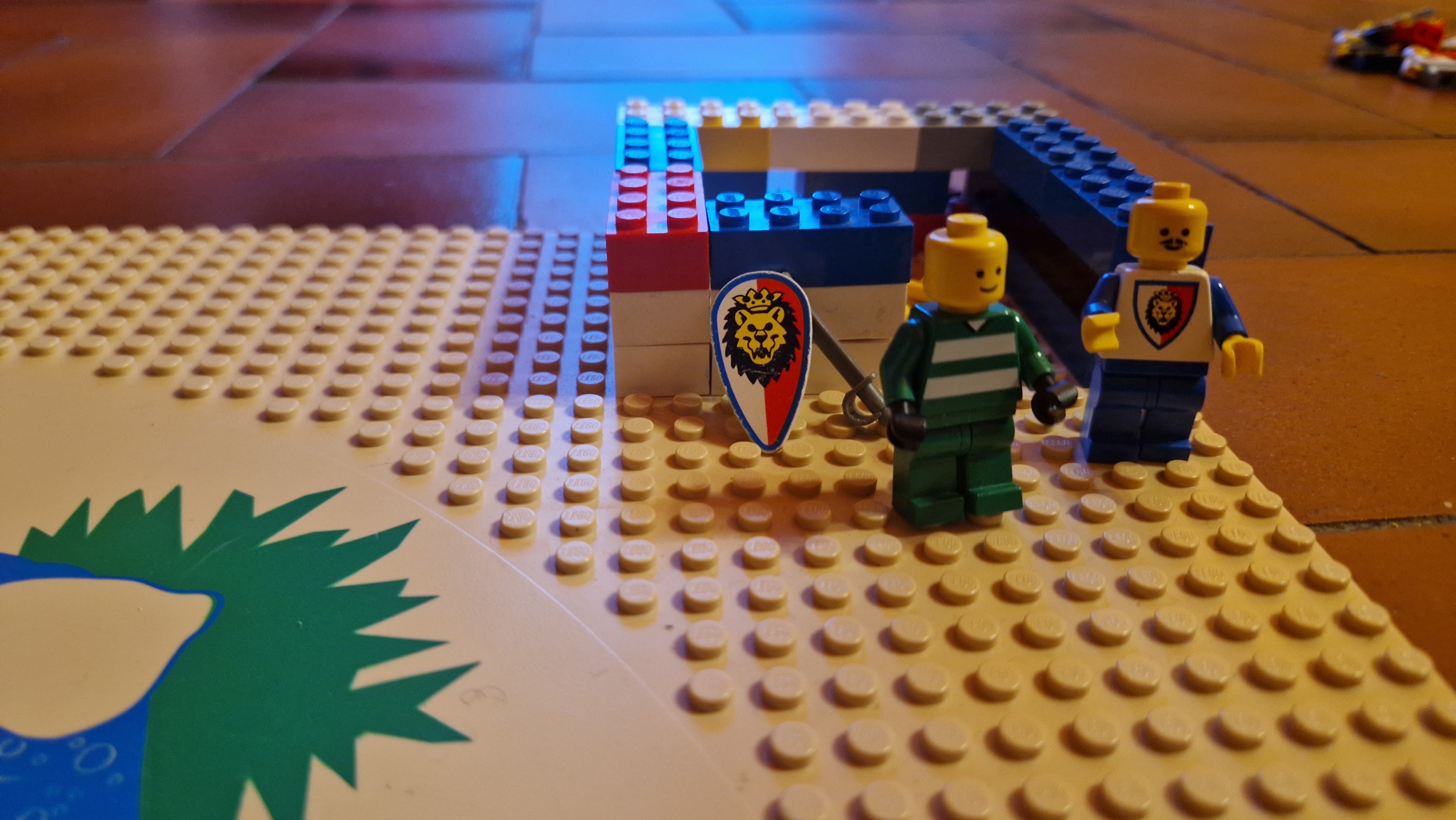